PARTIE 3 LE DÉVELOPPEMENT DES RESSOURCES HUMAINES
Chapitre 9
La gestion des carrières
© ERPI, tous droits réservés.
Reproduction sur support papier autorisée aux utilisateurs du manuel.
[Speaker Notes: Dupliquez la diapositive pour ajouter une autre page de partie ou de chapitre]
Plan de chapitre
OBJECTIF 9A – Décrire le processus de gestion des carrières
9.1	Le processus de gestion des carrières
9.2	Les aspects à considérer dans la gestion des carrières

OBJECTIF 9B – Expliquer les pratiques de la planification des carrières
9.3	La planification des carrières
9.4	Les pratiques visant la mise en œuvre des plans de carrière

OBJECTIF 9C – Distinguer les aspirations des employés selon le cycle de la vie professionnelle
9.5	Les aspirations de carrière en fonction du cycle de la vie professionnelle
9.6	L’évaluation de la gestion des carrières
© ERPI, tous droits réservés.
Reproduction sur support papier autorisée aux utilisateurs du manuel.
CHAPITRE 9 LA GESTION DES CARRIÈRES
3
[Speaker Notes: Dupliquez la diapositive pour ajouter d’autres figures]
9.1 Le processus de gestion des carrières
Une vision élargie...
Une vision étroite…
La gestion des carrières correspond à la gestion des mouvements de main-d’œuvre dans l’organisation, depuis l’entrée des personnes jusqu’à leur départ. 
Elle comprend : la planification des effectifs, la planification de la relève, le recrutement et la sélection, l’attrition, la gestion de la mobilité interne, les programmes de soutien dont la formation, le développement, l’accueil et l’intégration. 
Elle empiète sur d’autres fonctions de gestion, telles que la planification des ressources humaines, la formation et l’aide aux employés.
La gestion des carrières se limite aux activités organisationnelles qui favorisent la conception des plans de carrière et leur mise en œuvre. 
Elle exclut non seulement les activités de recrutement, de gestion des départs et de planification des ressources humaines, mais aussi les activités de dotation qui constituent le pivot de la vision élargie. 
Elle constitue une composante importante d’un système de gestion globale intégré dans le développement des carrières.
© ERPI, tous droits réservés.
Reproduction sur support papier autorisée aux utilisateurs du manuel.
CHAPITRE 9 LA GESTION DES CARRIÈRES
4
[Speaker Notes: Dupliquez la diapositive pour ajouter d’autres figures]
9.1 SUITE
Au carrefour des besoins organisationnels et individuels
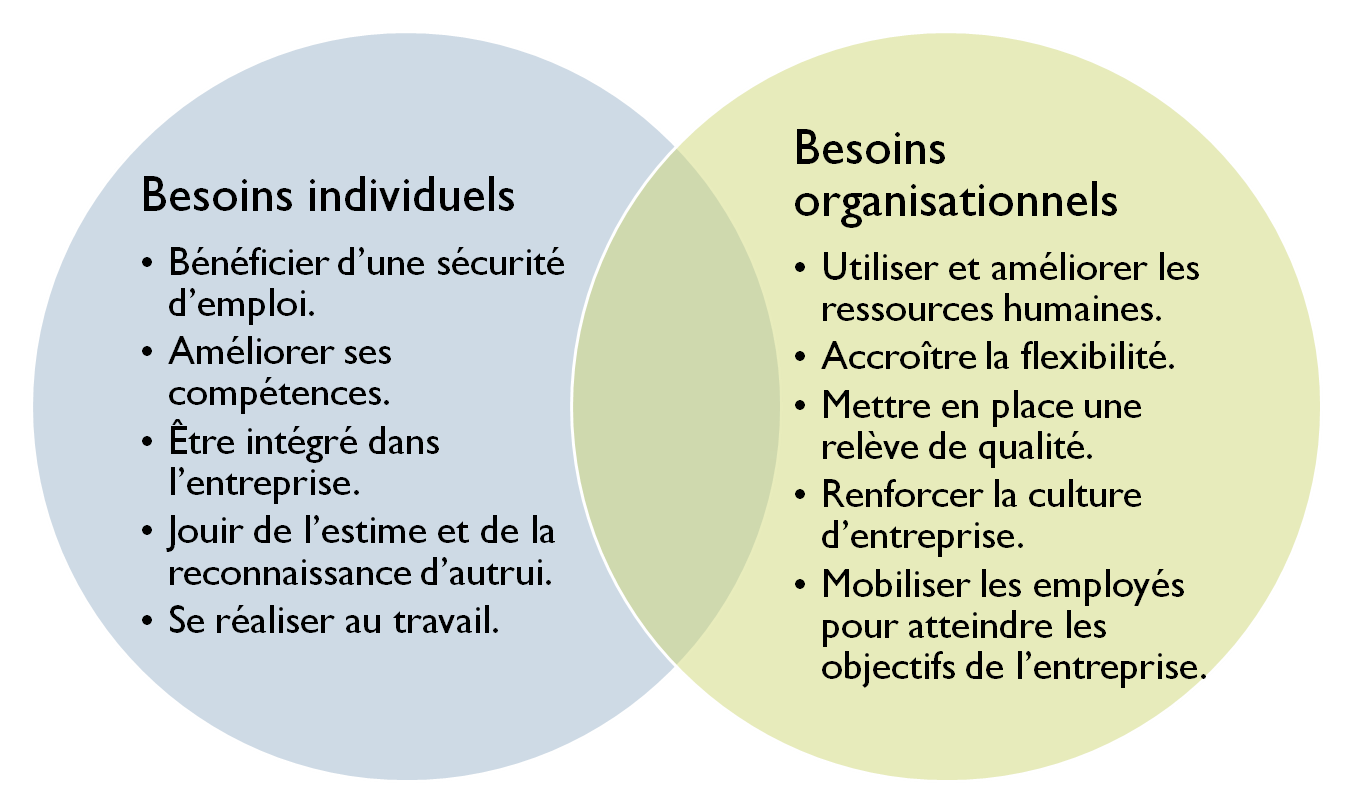 © ERPI, tous droits réservés.
Reproduction sur support papier autorisée aux utilisateurs du manuel.
CHAPITRE 9 LA GESTION DES CARRIÈRES
5
[Speaker Notes: Dupliquez la diapositive pour ajouter d’autres figures]
9.1 SUITE
Une activité qui dépend de bien d’autres
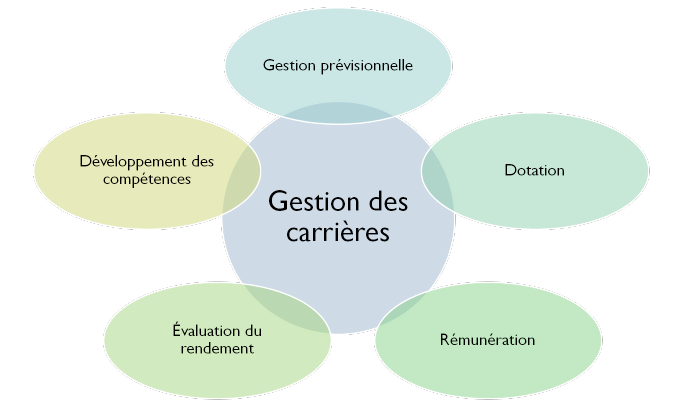 © ERPI, tous droits réservés.
Reproduction sur support papier autorisée aux utilisateurs du manuel.
CHAPITRE 9 LA GESTION DES CARRIÈRES
6
[Speaker Notes: Dupliquez la diapositive pour ajouter d’autres figures]
7
[Speaker Notes: Dupliquez la diapositive pour ajouter d’autres figures]
9.2 Les aspects à considerer dans la gestion des       carrières
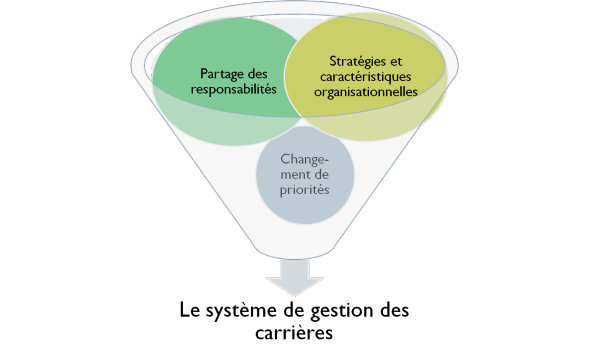 © ERPI, tous droits réservés.
Reproduction sur support papier autorisée aux utilisateurs du manuel.
CHAPITRE 9 LA GESTION DES CARRIÈRES
8
[Speaker Notes: Dupliquez la diapositive pour ajouter d’autres figures]
9.2 SUITE
Les choix stratégiques
Accorder plus d’importance aux ressources internes qu’aux ressources externes ?
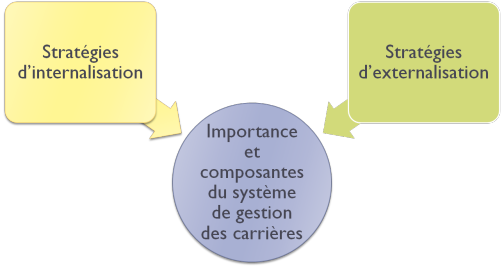 © ERPI, tous droits réservés.
Reproduction sur support papier autorisée aux utilisateurs du manuel.
CHAPITRE 9 LA GESTION DES CARRIÈRES
9
[Speaker Notes: Dupliquez la diapositive pour ajouter d’autres figures]
9.2 SUITE
Le partage des responsabilités
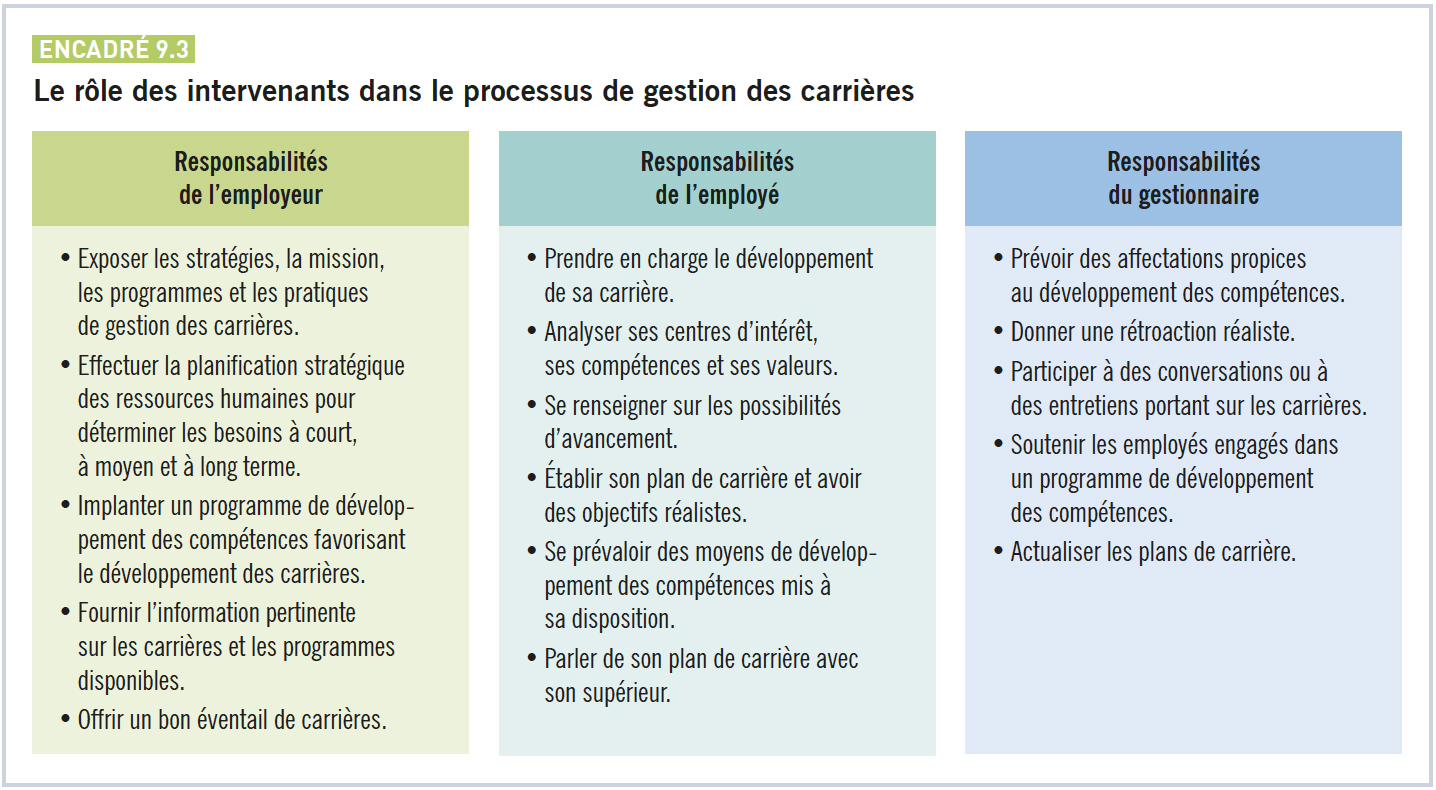 © ERPI, tous droits réservés.
Reproduction sur support papier autorisée aux utilisateurs du manuel.
CHAPITRE 9 LA GESTION DES CARRIÈRES
10
[Speaker Notes: Dupliquez la diapositive pour ajouter d’autres figures]
9.2 SUITE
Les changements de priorités
© ERPI, tous droits réservés.
Reproduction sur support papier autorisée aux utilisateurs du manuel.
CHAPITRE 9 LA GESTION DES CARRIÈRES
11
[Speaker Notes: Dupliquez la diapositive pour ajouter d’autres figures]
9.2 SUITE
Améliorer l’employabilité
Comme il est rare aujourd’hui de mener sa carrière toute sa vie dans la même organisation, les employés sont attirés par les entreprises qui leur proposent de mettre à jour leurs compétences et d’en acquérir de nouvelles en leur offrant des emplois variés. 
Les employés souscrivent aux pratiques de développement des carrières qui maximisent leurs chances de se trouver un emploi comparable, en cas de licenciement.
© ERPI, tous droits réservés.
Reproduction sur support papier autorisée aux utilisateurs du manuel.
CHAPITRE 9 LA GESTION DES CARRIÈRES
12
[Speaker Notes: Dupliquez la diapositive pour ajouter d’autres figures]
9.3 La planification des carrières
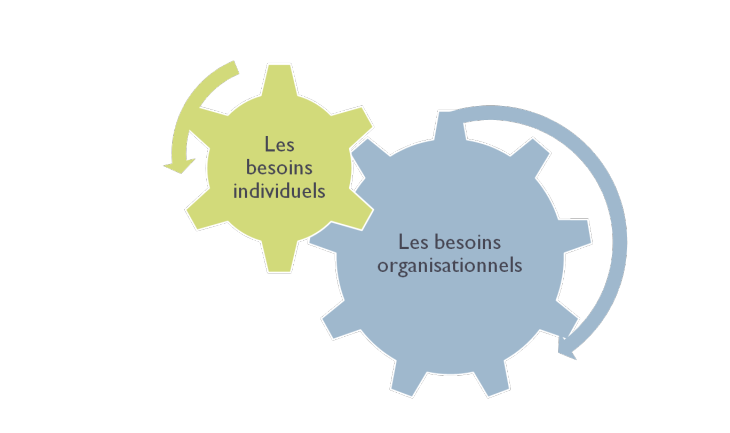 © ERPI, tous droits réservés.
Reproduction sur support papier autorisée aux utilisateurs du manuel.
CHAPITRE 9 LA GESTION DES CARRIÈRES
13
[Speaker Notes: Dupliquez la diapositive pour ajouter d’autres figures]
9.3 SUITE
Les besoins individuels
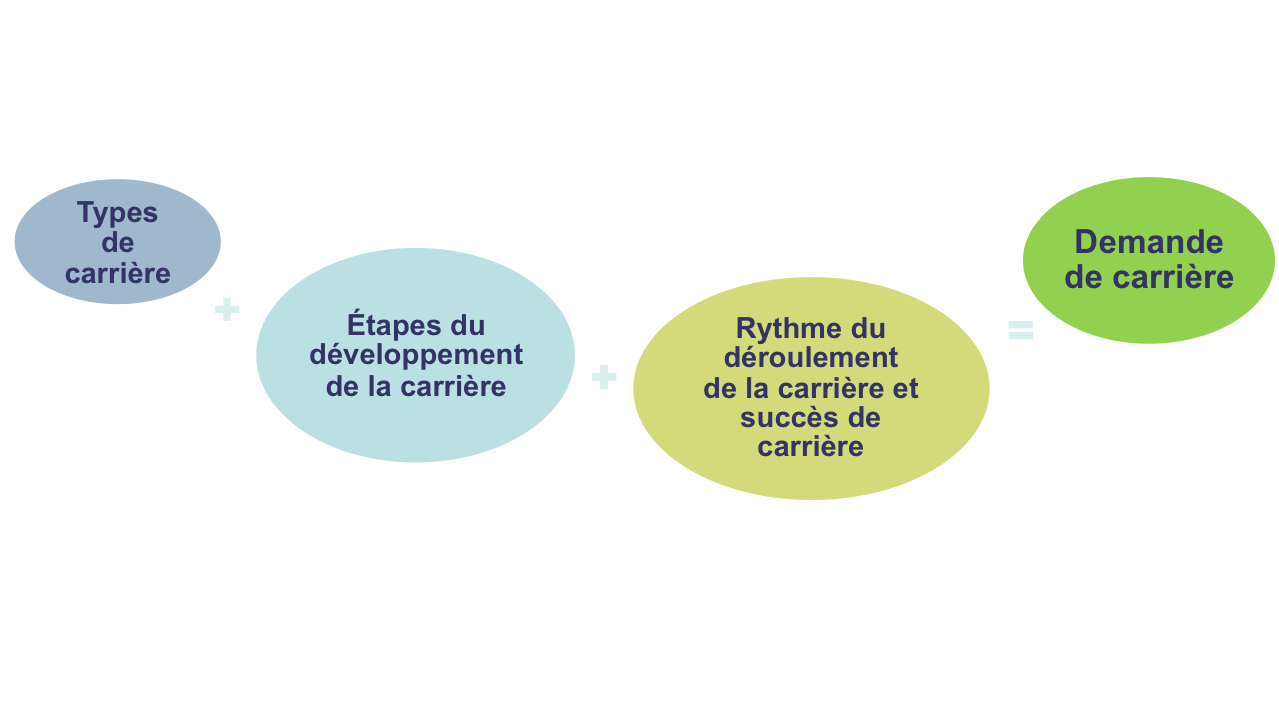 © ERPI, tous droits réservés.
Reproduction sur support papier autorisée aux utilisateurs du manuel.
CHAPITRE 9 LA GESTION DES CARRIÈRES
14
[Speaker Notes: Dupliquez la diapositive pour ajouter d’autres figures]
9.3 SUITE
Les types de carrière
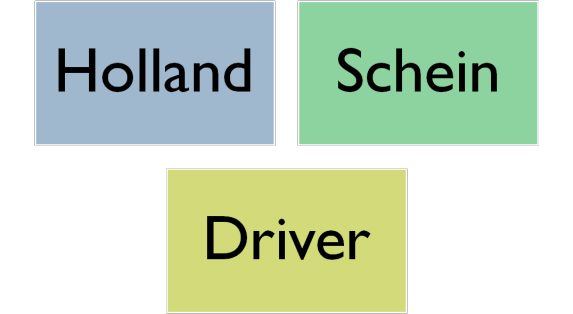 © ERPI, tous droits réservés.
Reproduction sur support papier autorisée aux utilisateurs du manuel.
CHAPITRE 9 LA GESTION DES CARRIÈRES
15
[Speaker Notes: Dupliquez la diapositive pour ajouter d’autres figures]
9.3 SUITE
Les types de personnalité de Holland (1/2)
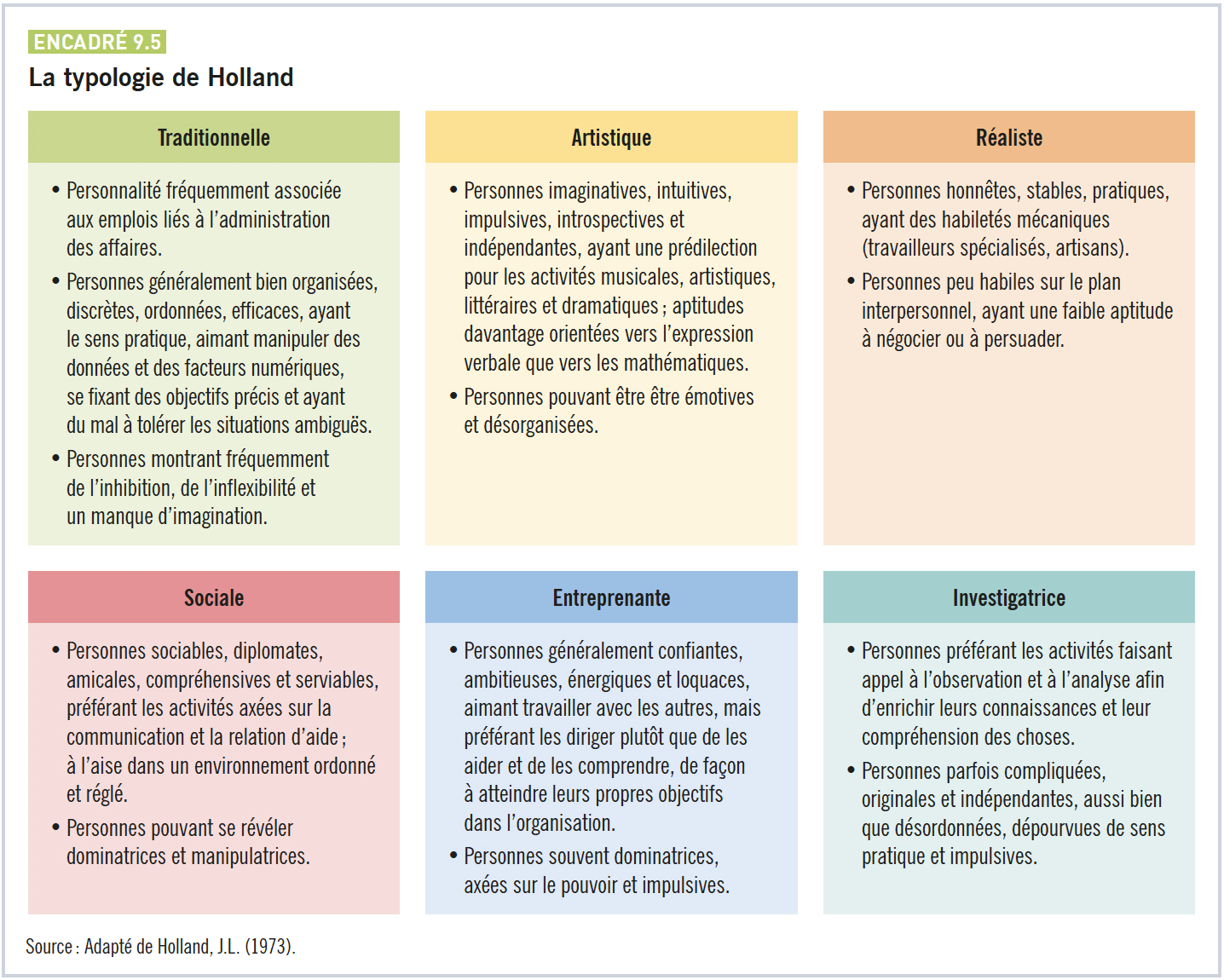 © ERPI, tous droits réservés.
Reproduction sur support papier autorisée aux utilisateurs du manuel.
CHAPITRE 9 LA GESTION DES CARRIÈRES
16
[Speaker Notes: Dupliquez la diapositive pour ajouter d’autres figures]
9.3 SUITE
Les types de personnalité de Holland (2/2)
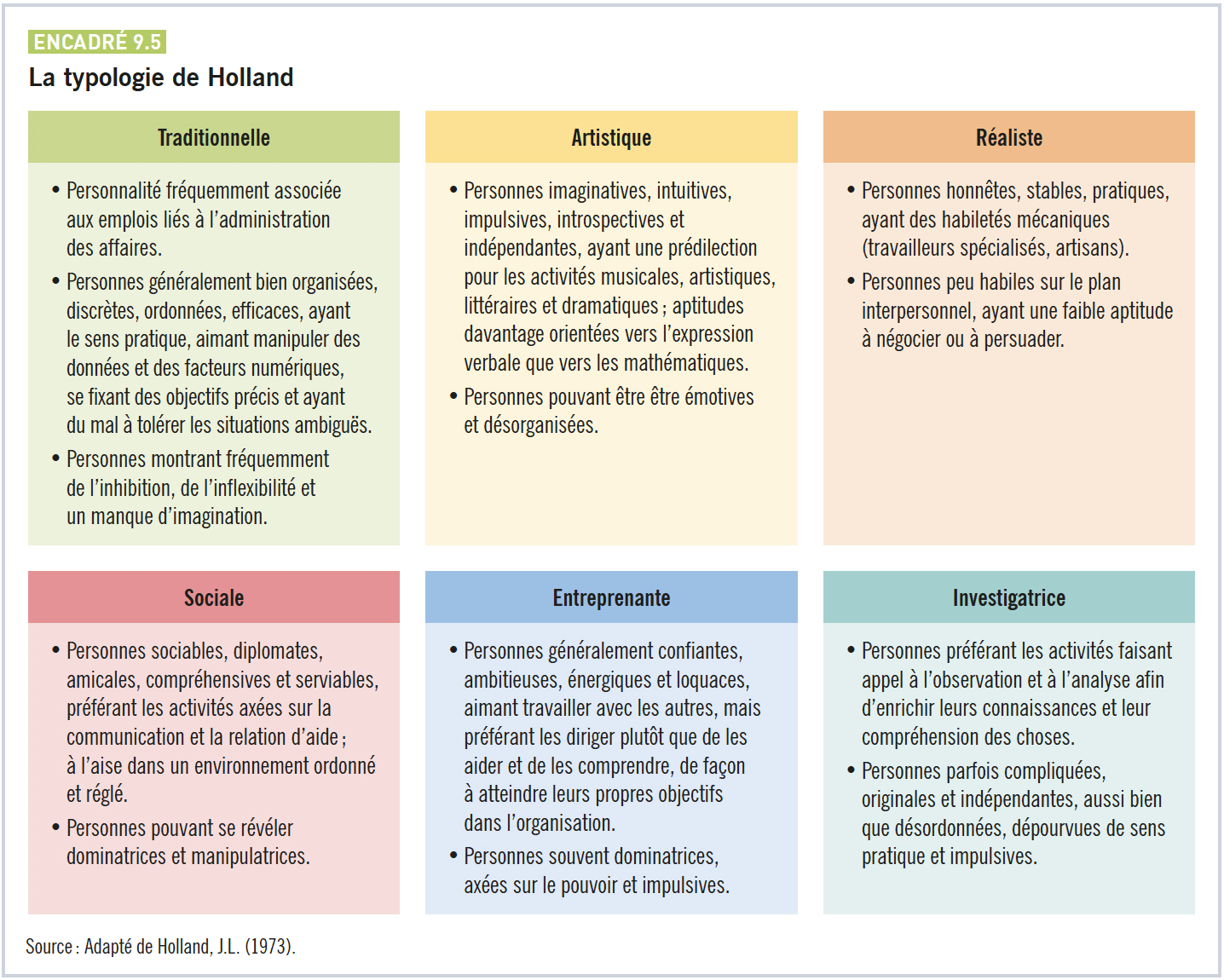 © ERPI, tous droits réservés.
Reproduction sur support papier autorisée aux utilisateurs du manuel.
CHAPITRE 9 LA GESTION DES CARRIÈRES
17
[Speaker Notes: Dupliquez la diapositive pour ajouter d’autres figures]
9.3 SUITE
Les huit ancres de carrière de Schein
Les carrières des types vertical, horizontal et radial reflètent les mouvements que des individus sont susceptibles de suivre à l’intérieur de l’organisation.
La typologie des ancres de carrière expliquerait les préférences des individus quant au type de cheminement qu’ils préfèrent suivre dans l’organisation.
© ERPI, tous droits réservés.
Reproduction sur support papier autorisée aux utilisateurs du manuel.
CHAPITRE 9 LA GESTION DES CARRIÈRES
18
[Speaker Notes: Dupliquez la diapositive pour ajouter d’autres figures]
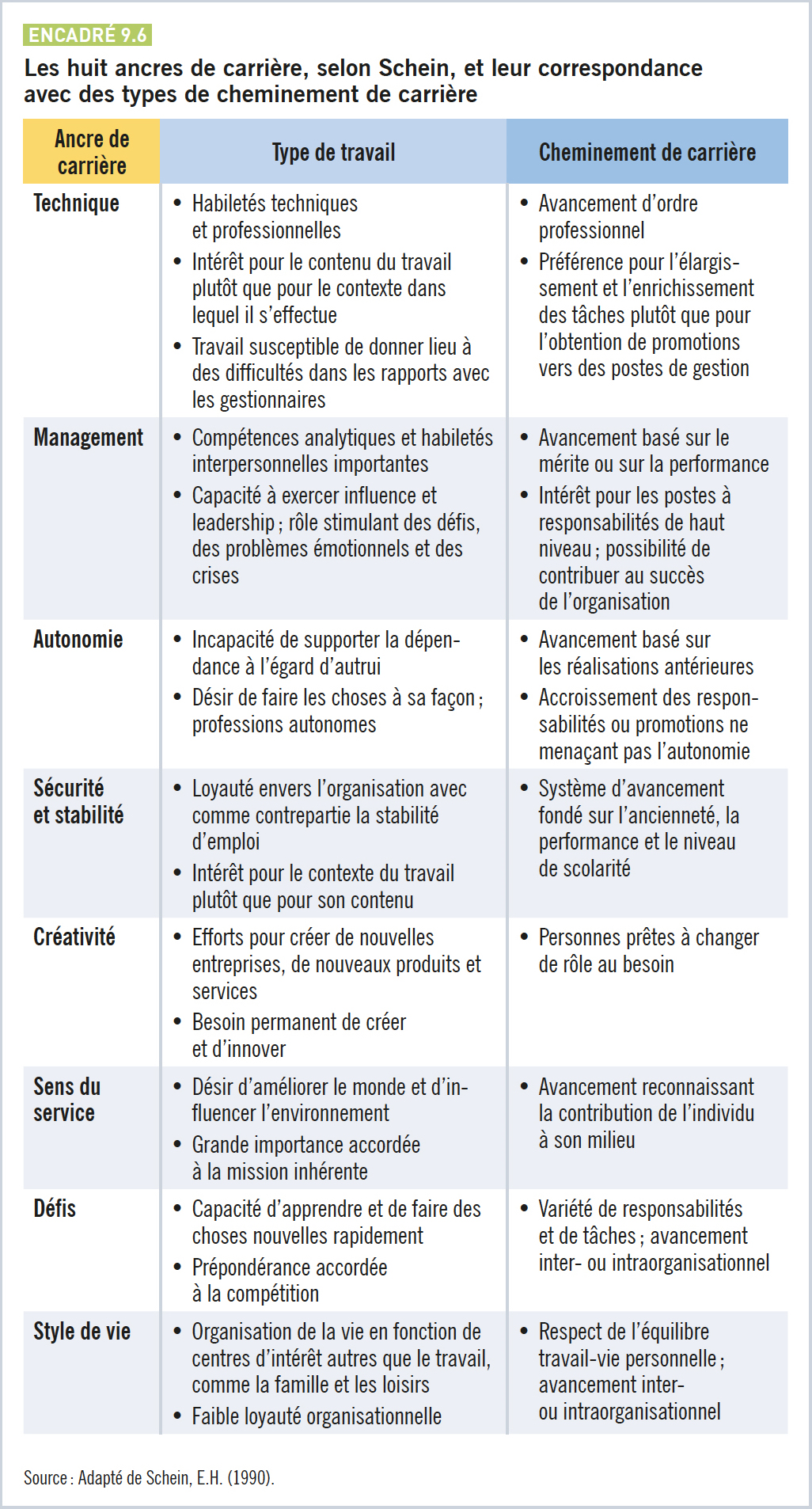 19
[Speaker Notes: Dupliquez la diapositive pour ajouter d’autres figures]
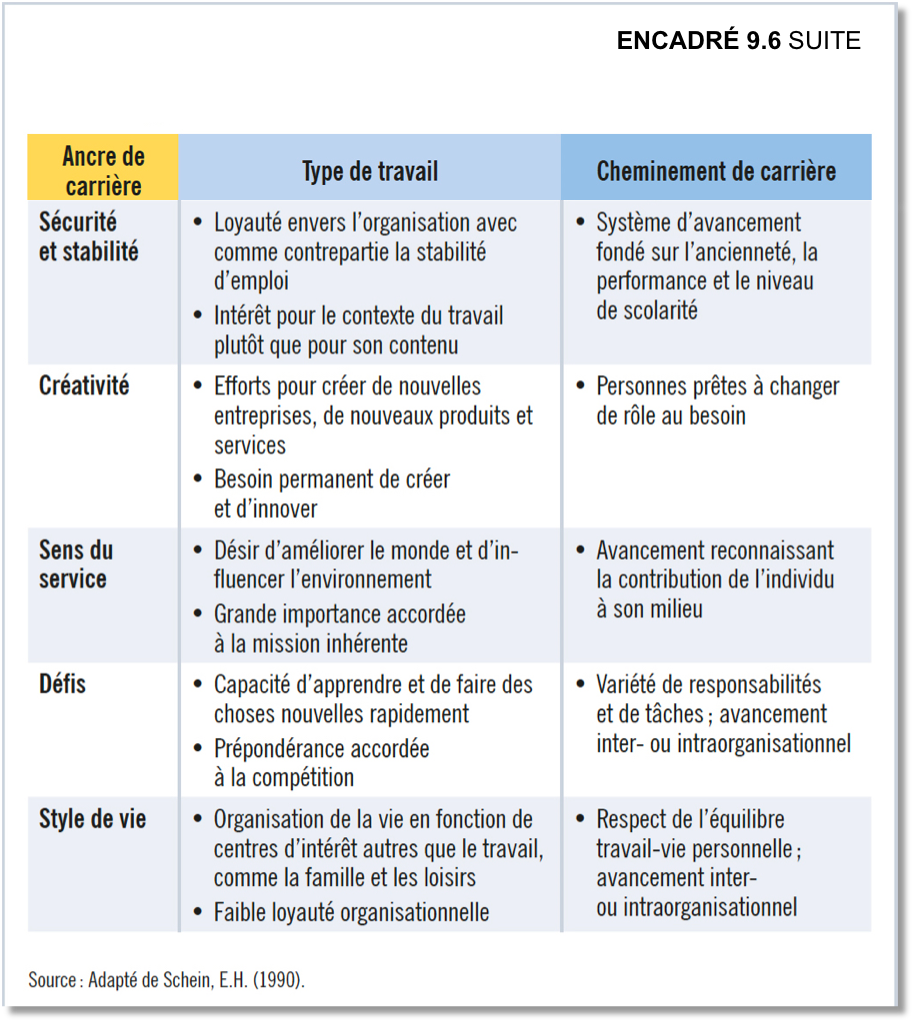 20
[Speaker Notes: Dupliquez la diapositive pour ajouter d’autres figures]
9.3 SUITE
La typologie du cheminement de carrière de Driver
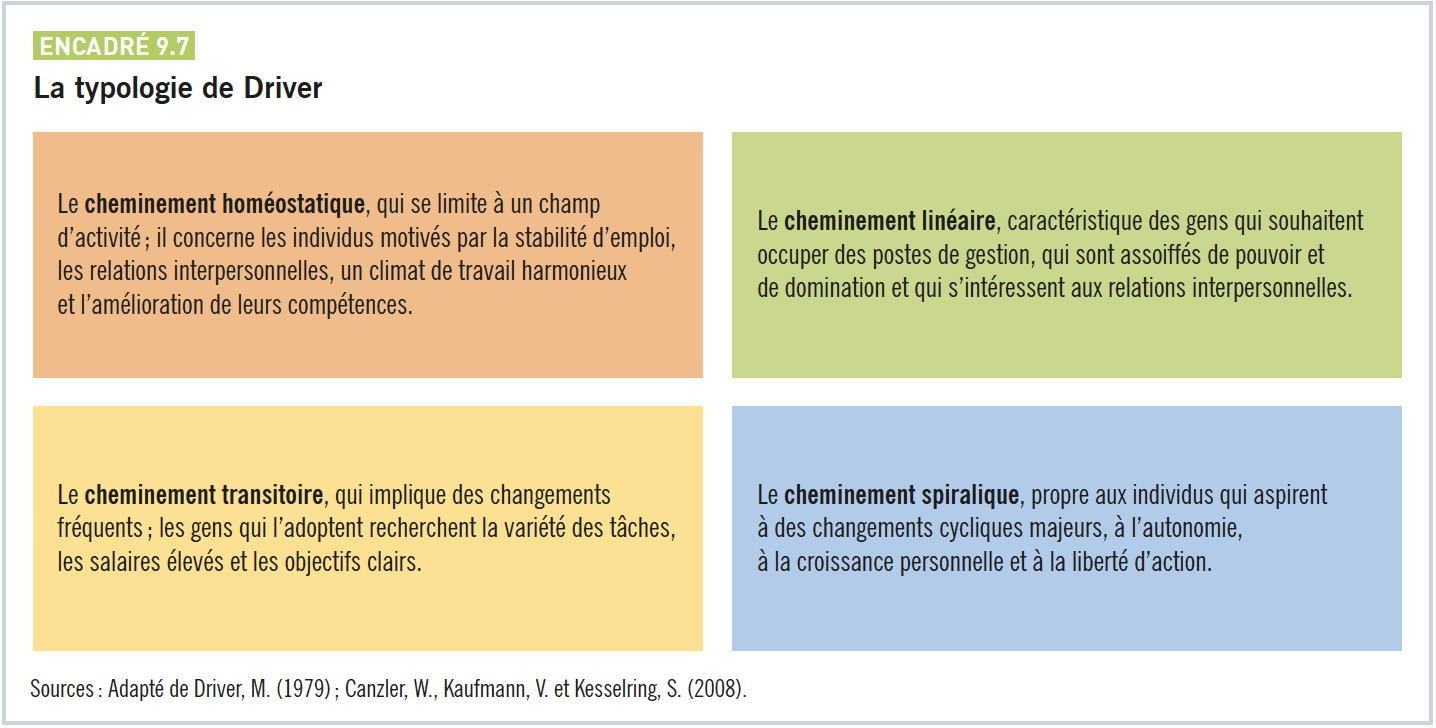 © ERPI, tous droits réservés.
Reproduction sur support papier autorisée aux utilisateurs du manuel.
CHAPITRE 9 LA GESTION DES CARRIÈRES
21
[Speaker Notes: Dupliquez la diapositive pour ajouter d’autres figures]
9.3 SUITE
Les étapes de la progression de carrière (1/2)
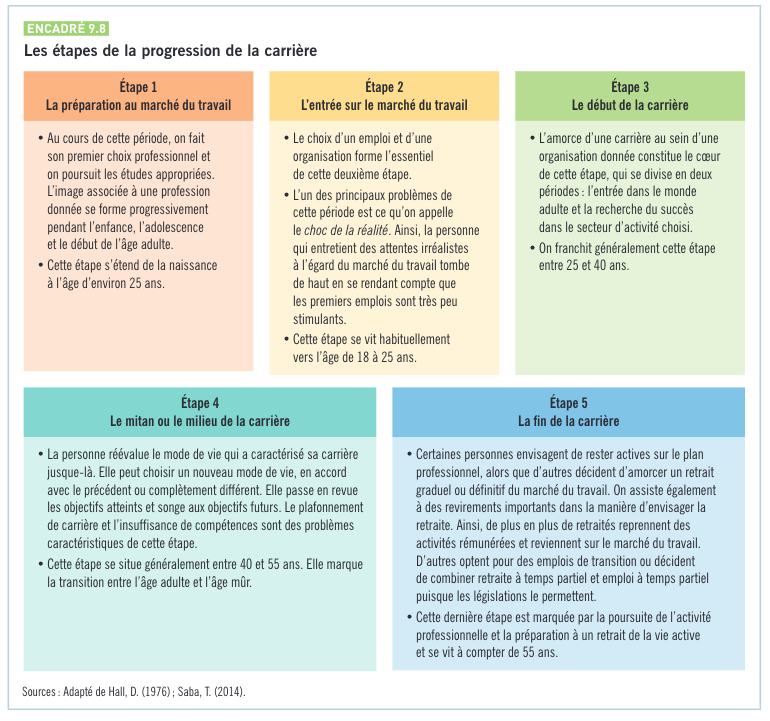 © ERPI, tous droits réservés.
Reproduction sur support papier autorisée aux utilisateurs du manuel.
CHAPITRE 9 LA GESTION DES CARRIÈRES
22
[Speaker Notes: Dupliquez la diapositive pour ajouter d’autres figures]
9.3 SUITE
Les étapes de la progression de carrière (2/2)
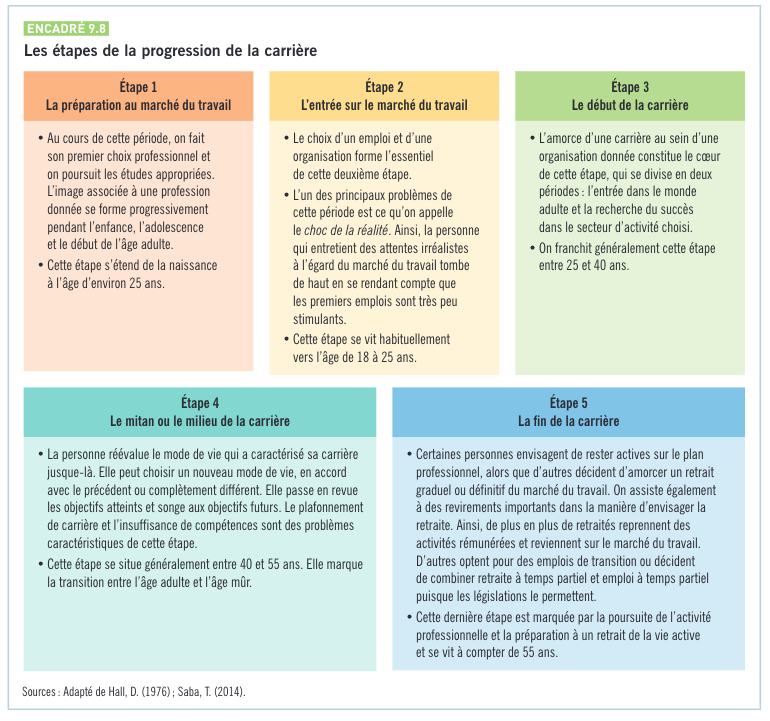 © ERPI, tous droits réservés.
Reproduction sur support papier autorisée aux utilisateurs du manuel.
CHAPITRE 9 LA GESTION DES CARRIÈRES
23
[Speaker Notes: Dupliquez la diapositive pour ajouter d’autres figures]
9.3 SUITE
Les besoins organisationnels
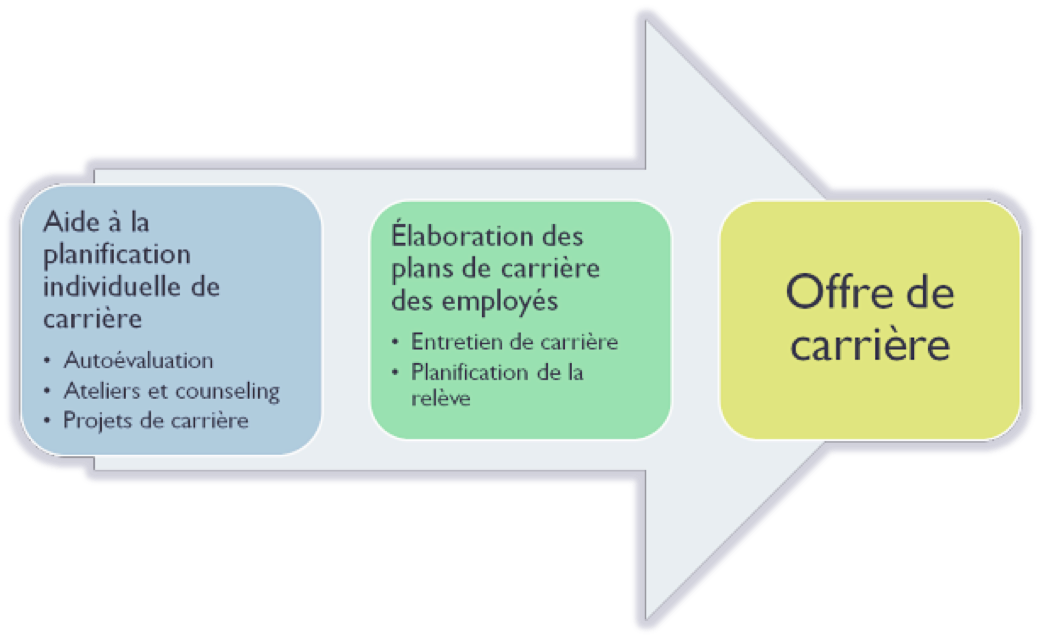 © ERPI, tous droits réservés.
Reproduction sur support papier autorisée aux utilisateurs du manuel.
CHAPITRE 9 LA GESTION DES CARRIÈRES
24
[Speaker Notes: Dupliquez la diapositive pour ajouter d’autres figures]
9.4 Les pratiques visant la mise en œuvre des plans       de carrière
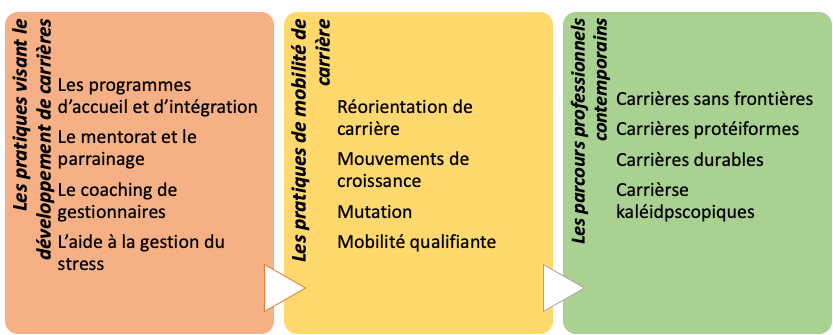 © ERPI, tous droits réservés.
Reproduction sur support papier autorisée aux utilisateurs du manuel.
CHAPITRE 9 LA GESTION DES CARRIÈRES
25
[Speaker Notes: Dupliquez la diapositive pour ajouter d’autres figures]
9.5 Les aspirations de carrière en fonction du cycle       de la vie professionnelle
© ERPI, tous droits réservés.
Reproduction sur support papier autorisée aux utilisateurs du manuel.
CHAPITRE 9 LA GESTION DES CARRIÈRES
26
[Speaker Notes: Dupliquez la diapositive pour ajouter d’autres figures]
9.5 SUITE
Les jeunes et les nouvelles recrues
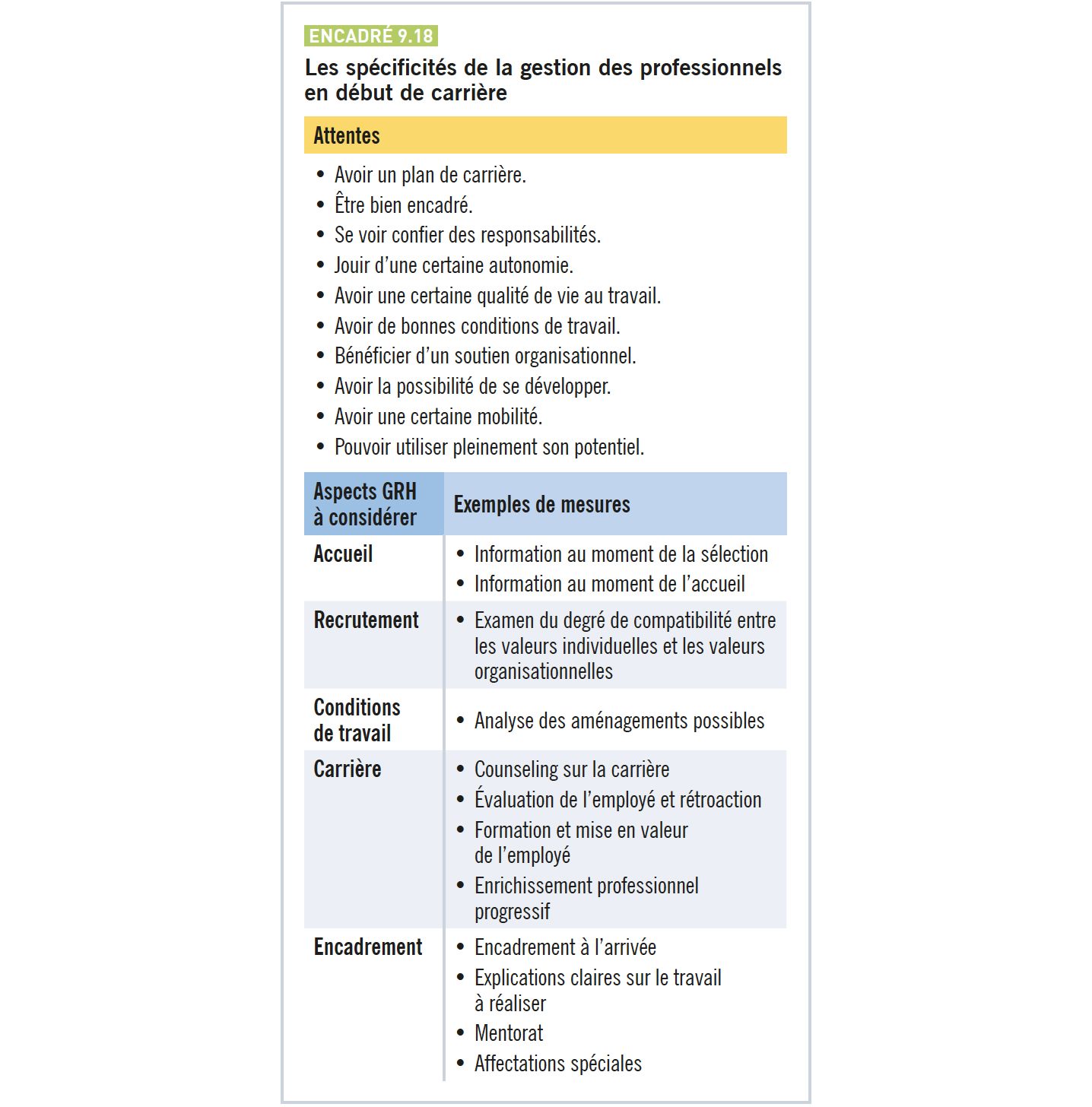 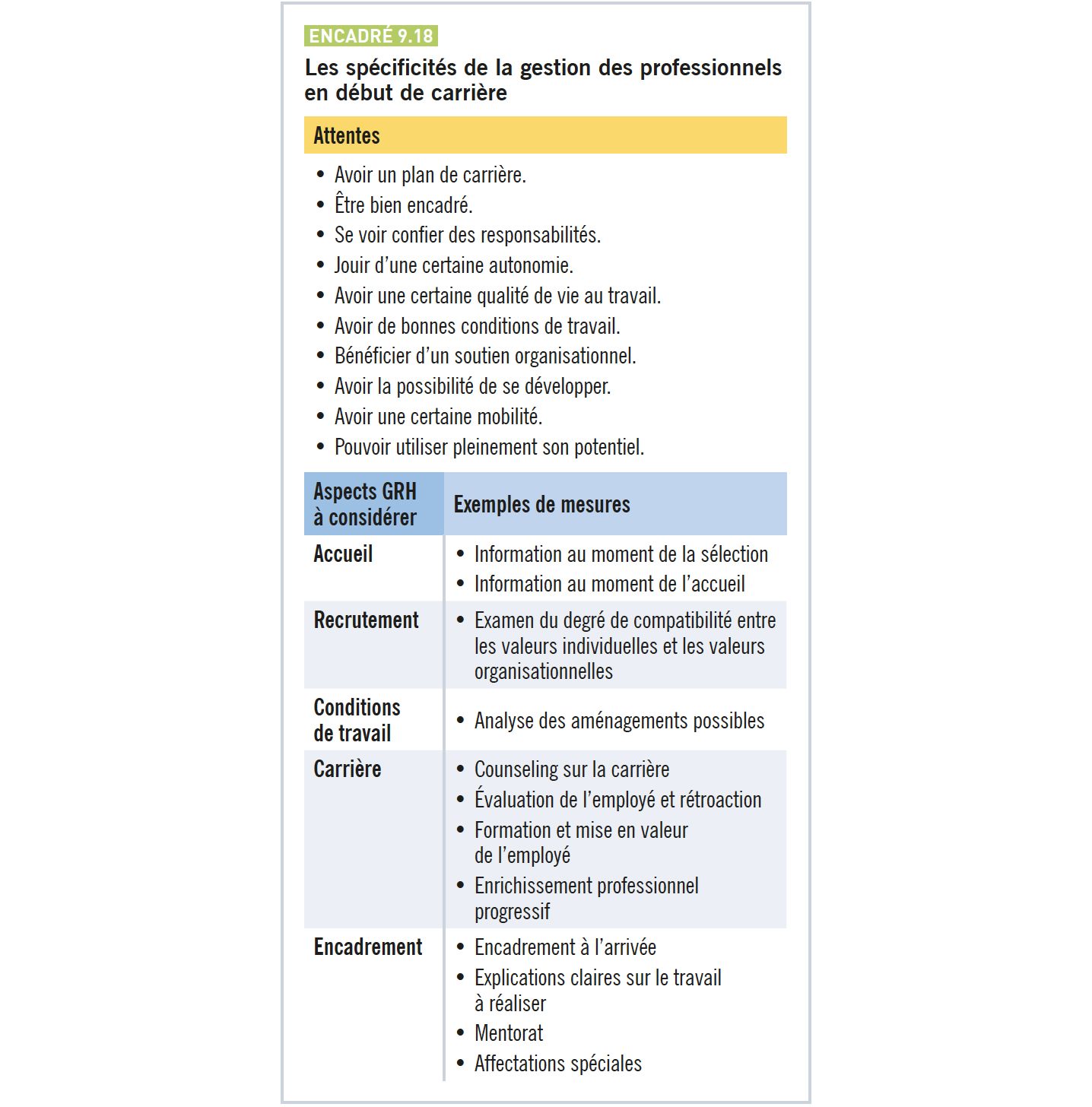 © ERPI, tous droits réservés.
Reproduction sur support papier autorisée aux utilisateurs du manuel.
CHAPITRE 9 LA GESTION DES CARRIÈRES
27
[Speaker Notes: Dupliquez la diapositive pour ajouter d’autres figures]
9.5 SUITE
L’équilibre travail-famille et travail-vie personnelle
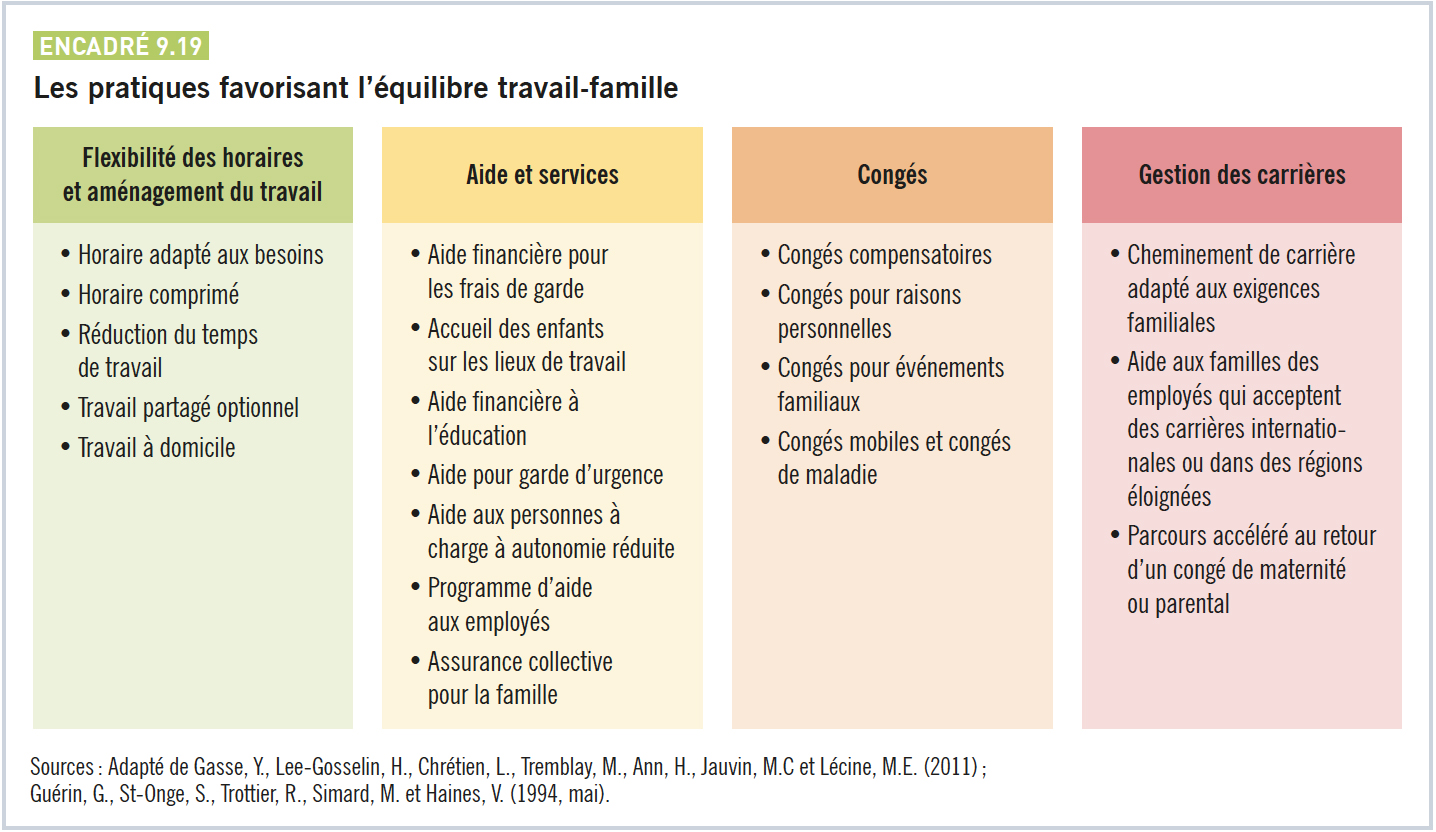 © ERPI, tous droits réservés.
Reproduction sur support papier autorisée aux utilisateurs du manuel.
CHAPITRE 9 LA GESTION DES CARRIÈRES
28
[Speaker Notes: Dupliquez la diapositive pour ajouter d’autres figures]
9.5 SUITE
L’étape de fin de carrière
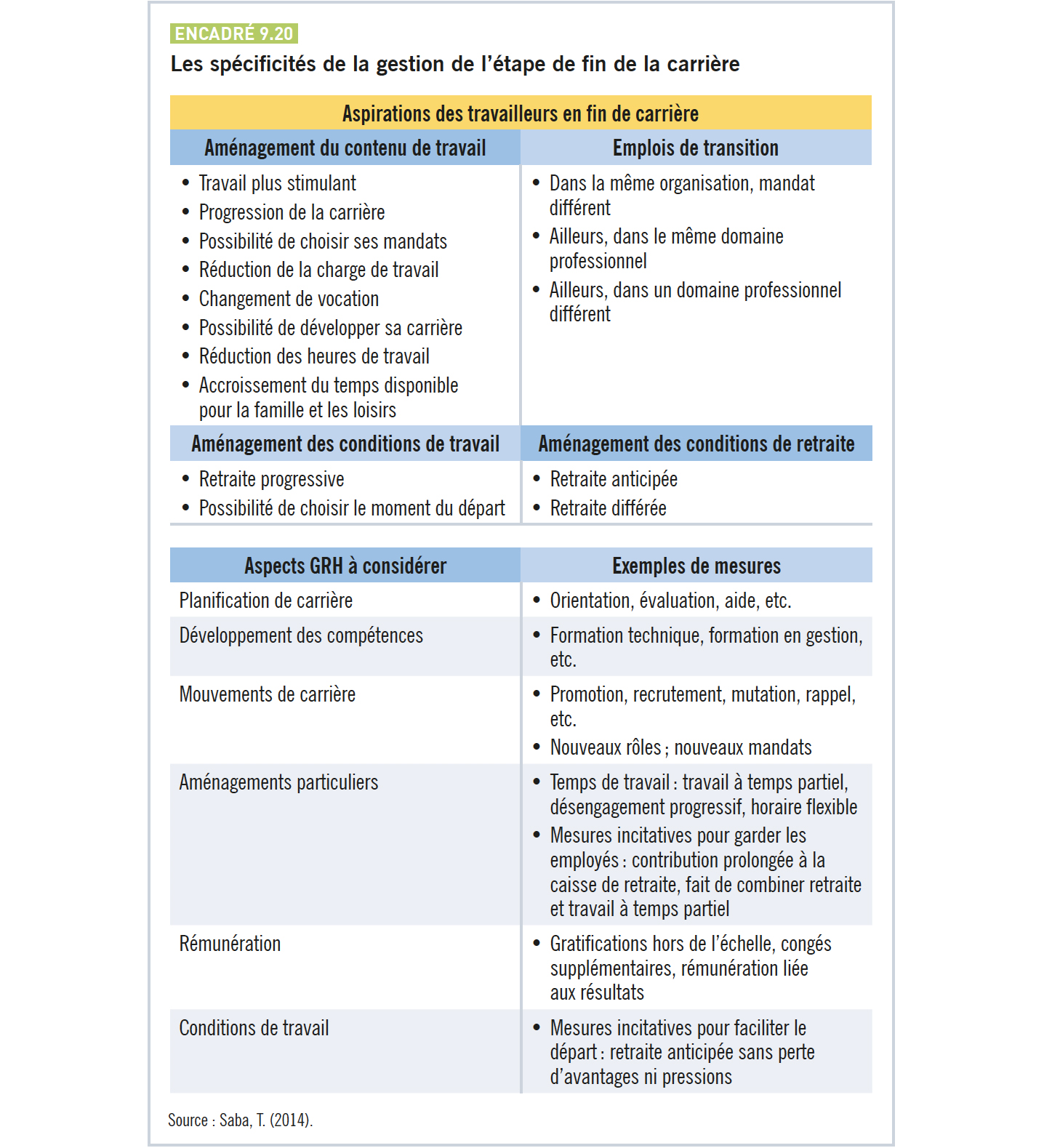 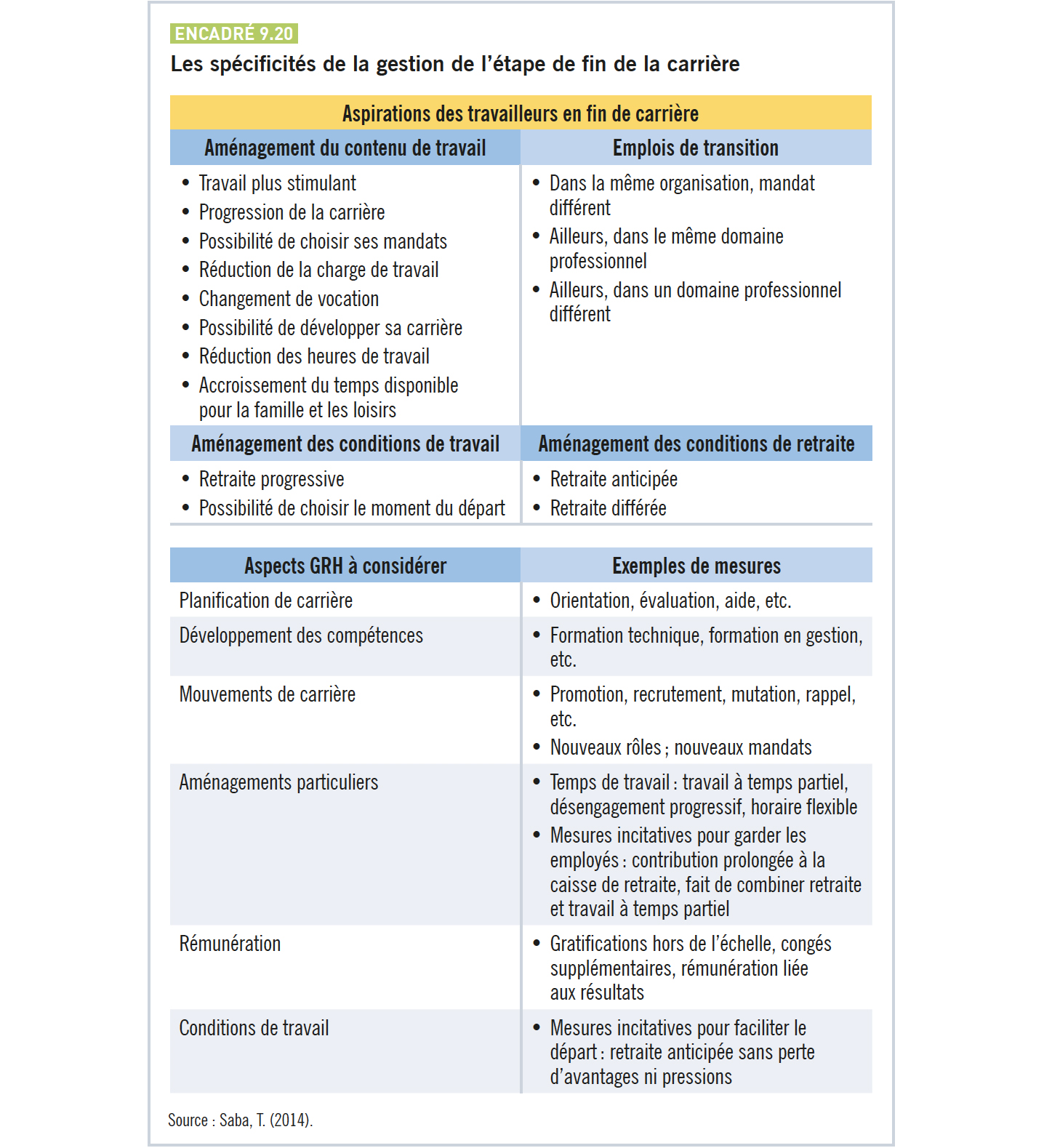 © ERPI, tous droits réservés.
Reproduction sur support papier autorisée aux utilisateurs du manuel.
CHAPITRE 9 LA GESTION DES CARRIÈRES
29
[Speaker Notes: Dupliquez la diapositive pour ajouter d’autres figures]
9.5 SUITE
9.6 L’évaluation de la gestion des carrières
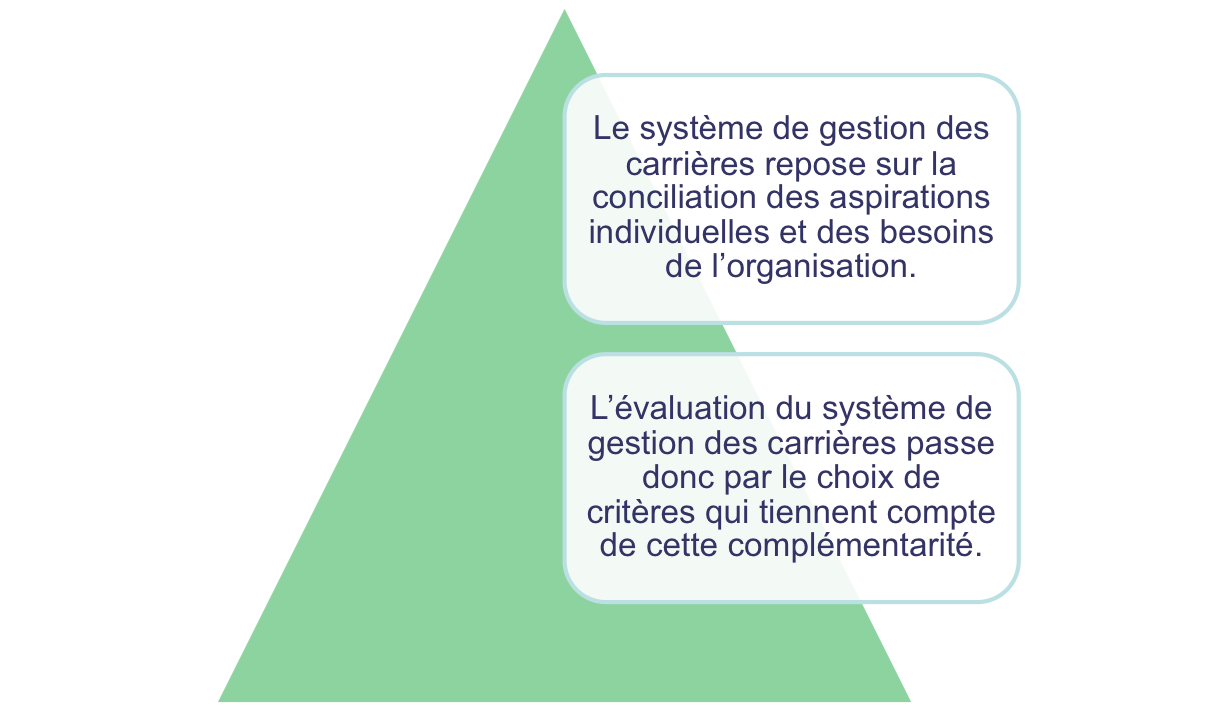 © ERPI, tous droits réservés.
Reproduction sur support papier autorisée aux utilisateurs du manuel.
CHAPITRE 9 LA GESTION DES CARRIÈRES
30
[Speaker Notes: Dupliquez la diapositive pour ajouter d’autres figures]
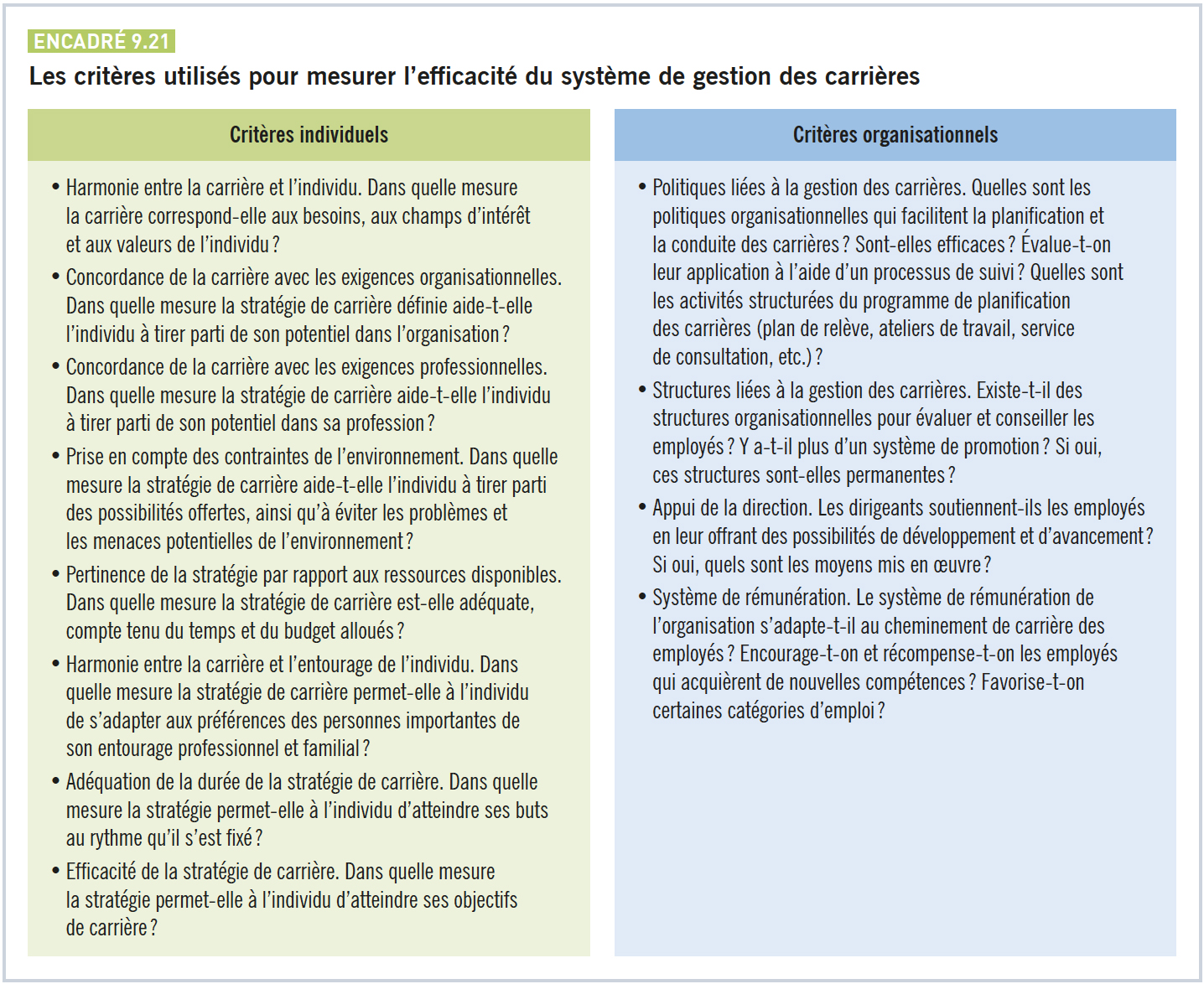 31
[Speaker Notes: Dupliquez la diapositive pour ajouter d’autres figures]